B İ Z İ M K İ S İ	B İ R	D E R N E K	H İ K A Y E S İ
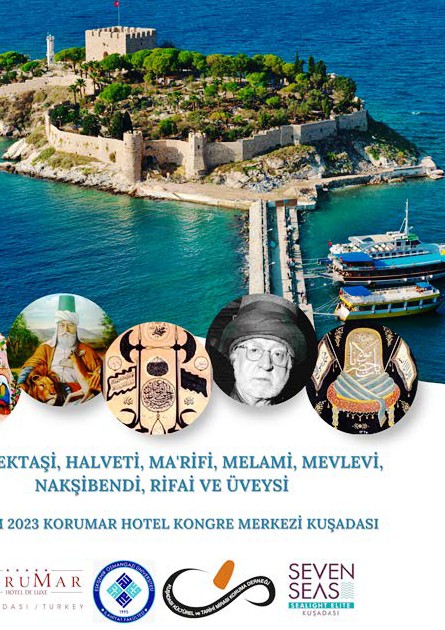 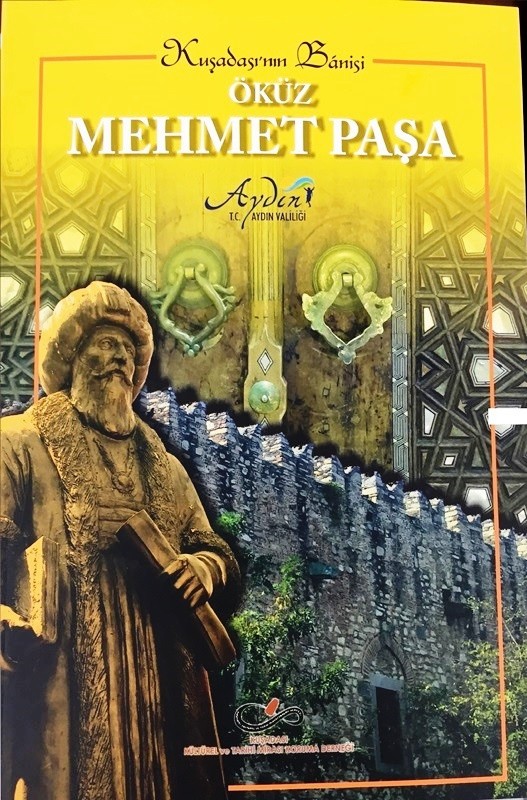 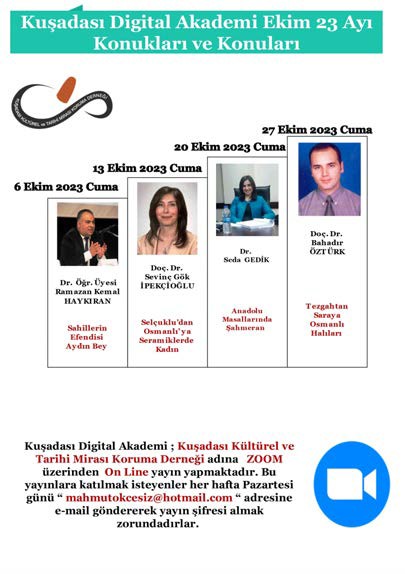 S E M P O Z Y U M
K İ T A P L A R
A K A D E M İ
İ B R A H İ M	H A L V E T İ	S E M P O Z Y U M U
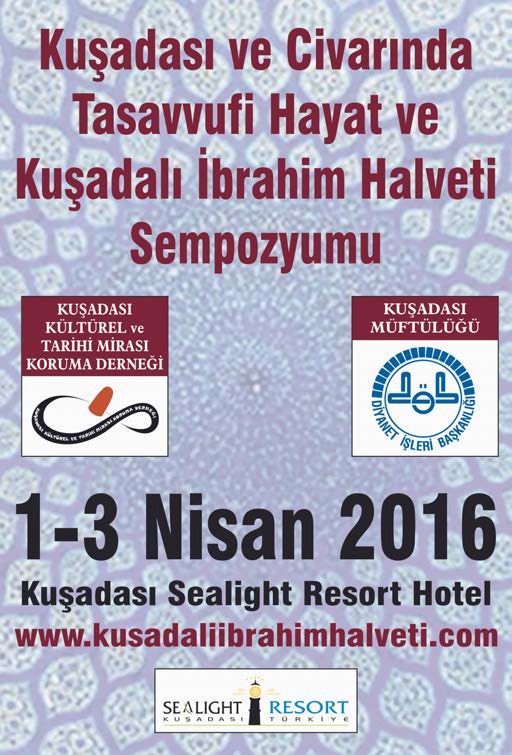 K U Ş A D A S I	V E	Ç E V R E S İ	T Ü R K T A R İ H İ	 S E M P O Z Y U M U
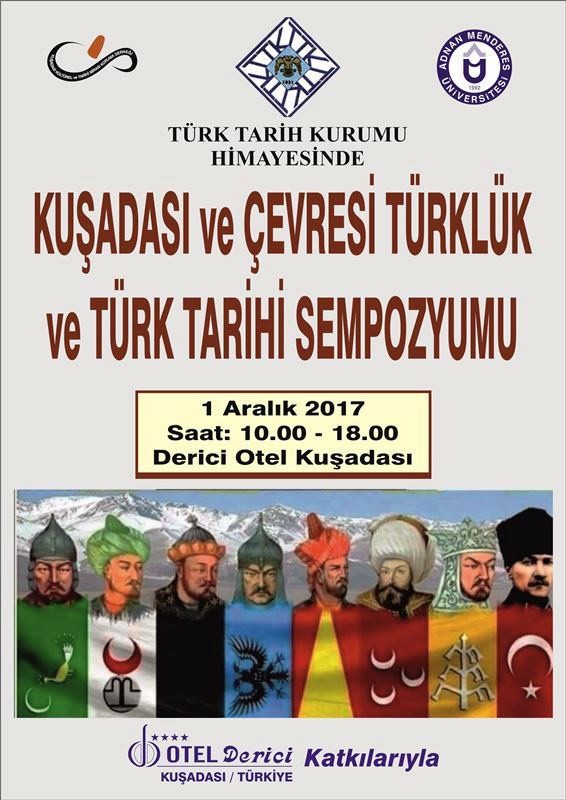 G E L E N E K S E L	T Ü R K	M E Z A R T A Ş L A R I	S E M P E Z Y O M U
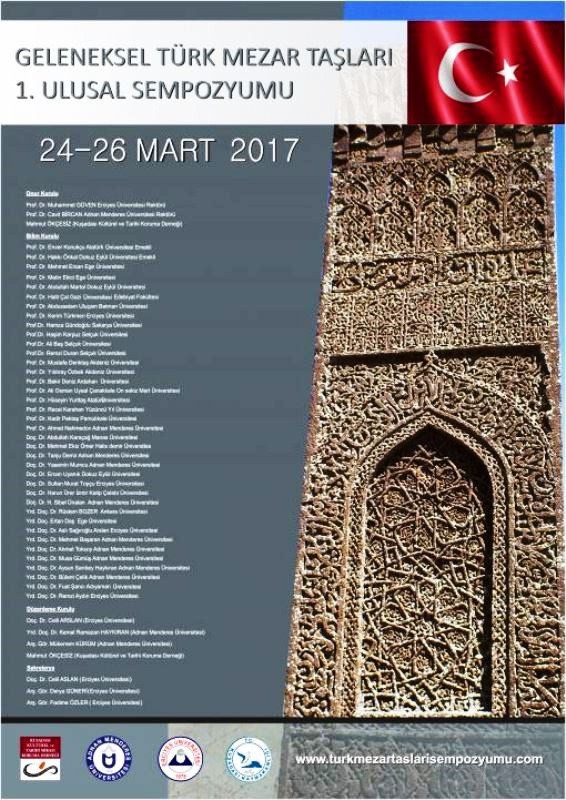 U L U S L A R A R A S I	T Ü R K - İ S L A M M E Z A R	T A Ş L A R I	K O N G R E S İ
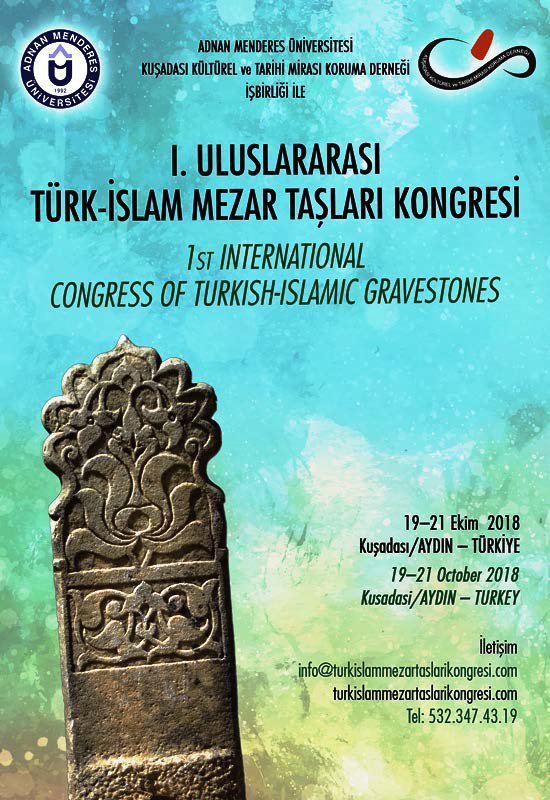 K U Ş A D A S I ’ N I N		B A N İ S İ	Ö K Ü Z M E H M E T	P A Ş A	S E M P O Z Y U M U
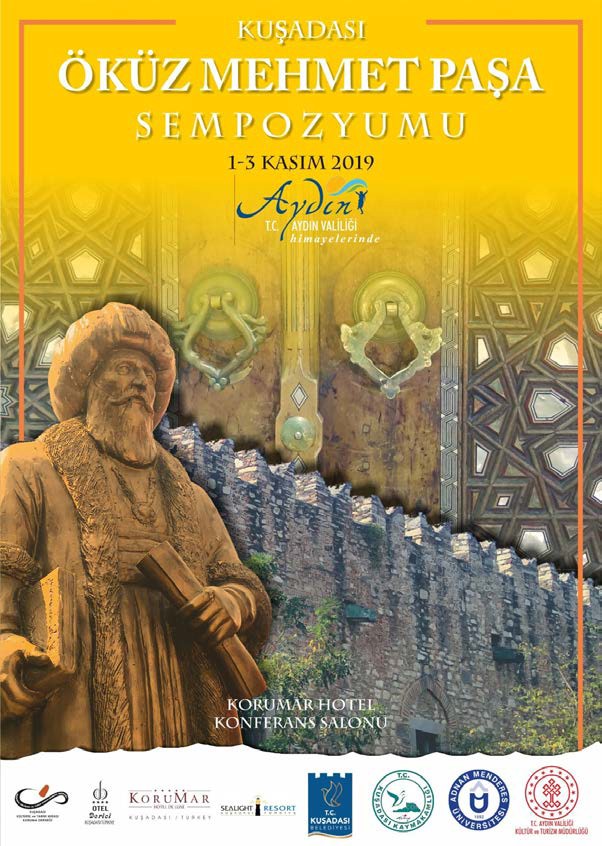 O S M A N L I	D Ö N E M İ	D E R G A H L A R	V E
P İ R L E R	S E M P O Z Y U M U
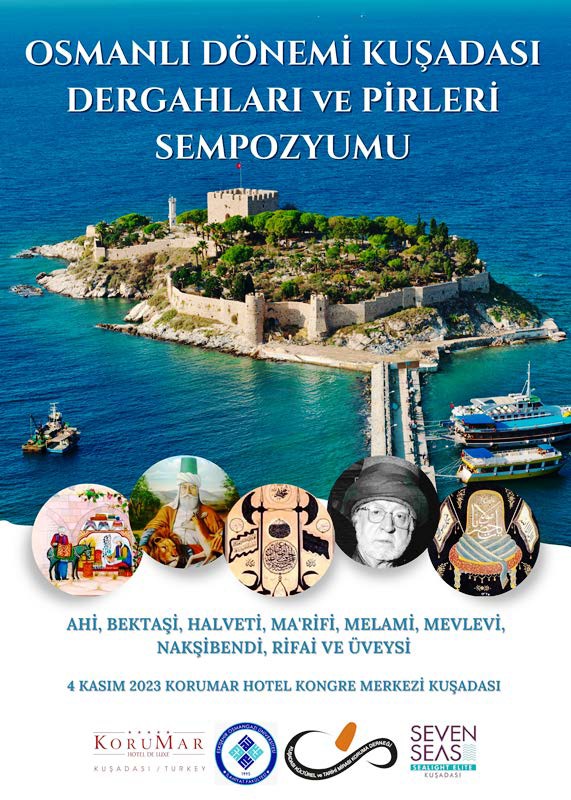 K U Ş A D A S I	G Ü V E R C İ N A D A	K A L E S İ V E	S U R L A R I	Ç A L I Ş T A Y I
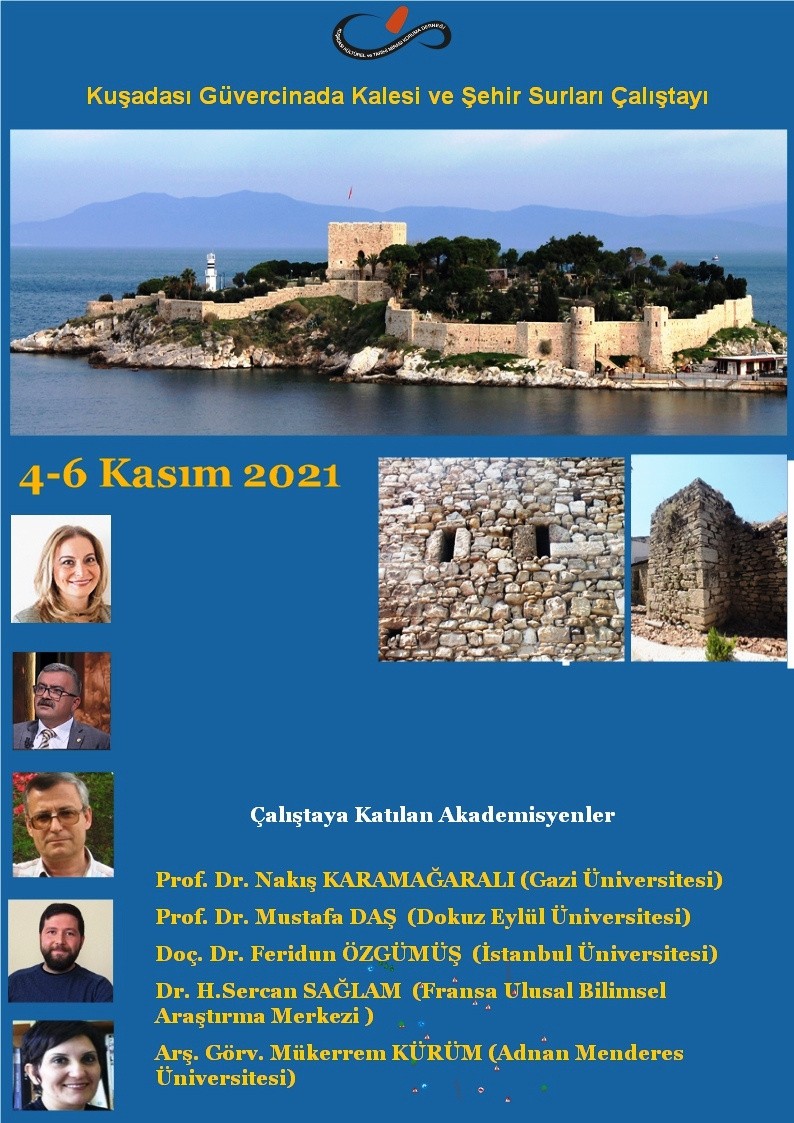 Y A Y I N L A D I Ğ I M I Z	K İ T A P L A R
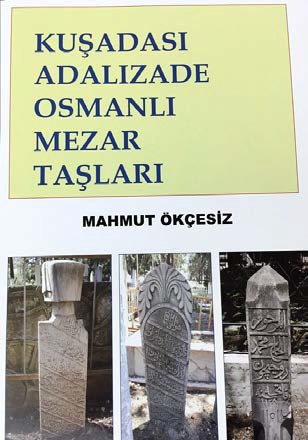 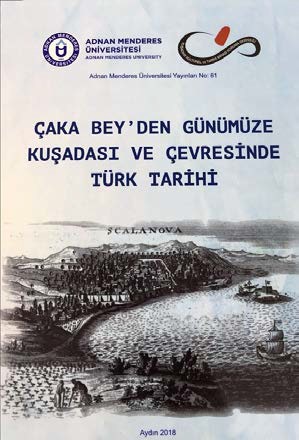 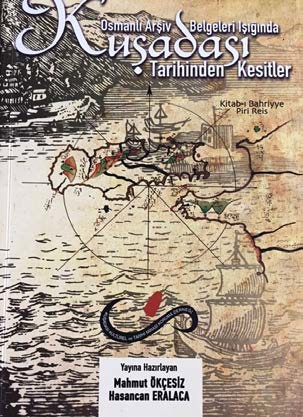 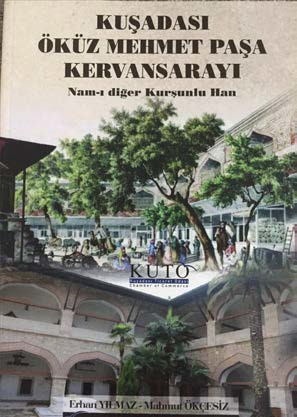 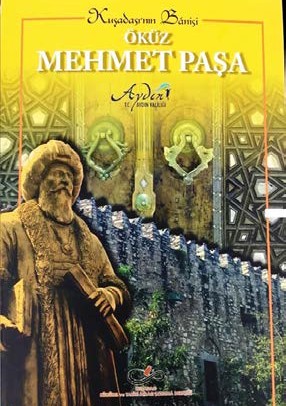 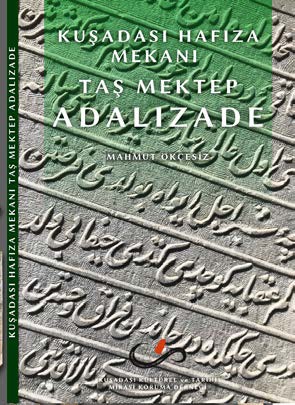 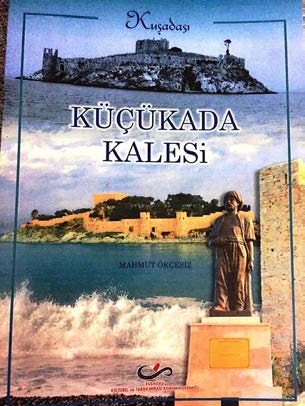 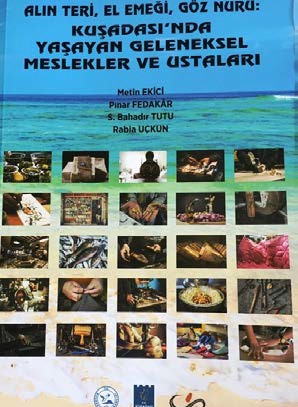 K U Ş A D A S I	A D A L I Z A D E
O S M A N L I	M E Z A R	T A Ş L A R I
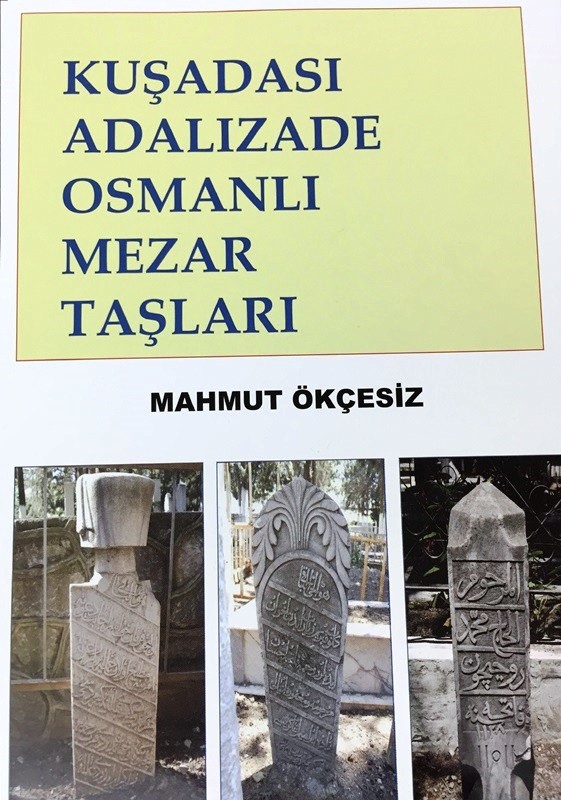 2 0 1 3
Y I L I N D A
1 . B A S K I K İ T A P
M A T B A A C I L I K 1 2 0 S A Y F A
Ç A K A B E Y ’ D E N	G Ü N Ü M Ü Z E K U Ş A D A S I	T Ü R K	T A R İ H İ
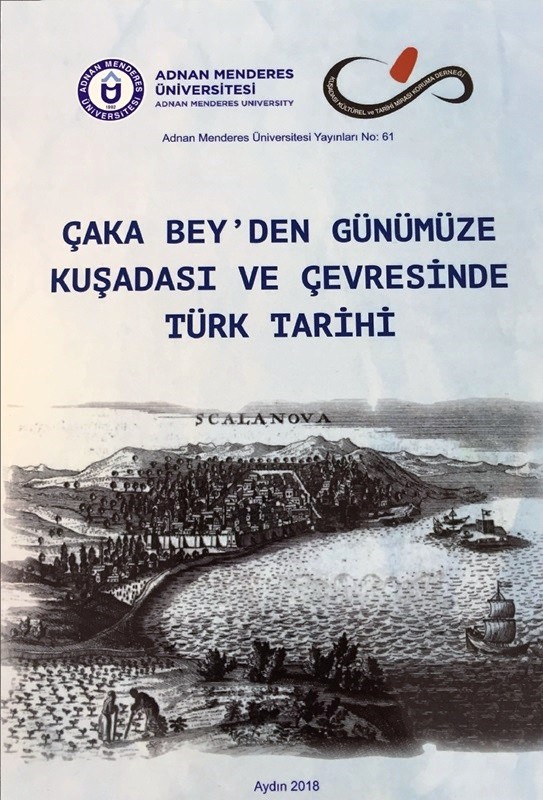 2 0 1 7
Y I L I N D A
	B A S K I A D N A N
M E N D E R E S
Ü N İ V E R S İ T E S İ 3 1 0 S A Y F A

2 0 2 2
Y I L I N D A
	B A S K I A D N A N
M E N D E R E S Ü N İ V E R S İ T E S İ
3 1 0 S A Y F A
K U Ş A D A S I	K E R V A N S A R A Y I K U R Ş U N	H A N
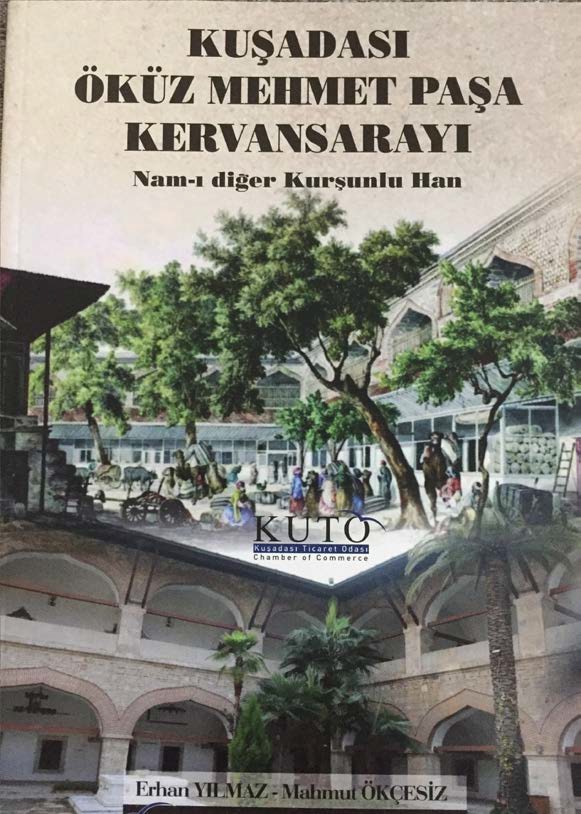 2 0 1 8
Y I L I N D A
1 . B A S K I T İ B Y A N
Y A Y I N C I L I K 2 0 8 S A Y F A
K U Ş A D A S ’ N I N	B A N İ S İ Ö K Ü Z	M E H M E T		P A Ş A
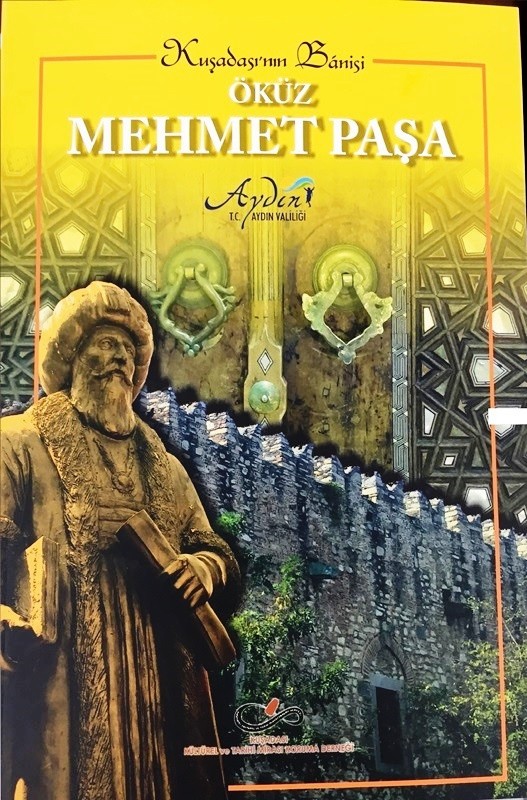 2 0 1 9
Y I L I N D A
1 . B A S K I T İ B Y A N
M A T B A A C I L I K 2 4 0 S A Y F A
A R Ş İ V	B E L G E L E R İ N D E	K U Ş A D A S I T A R İ H İ N D E N	K E S İ T L E R
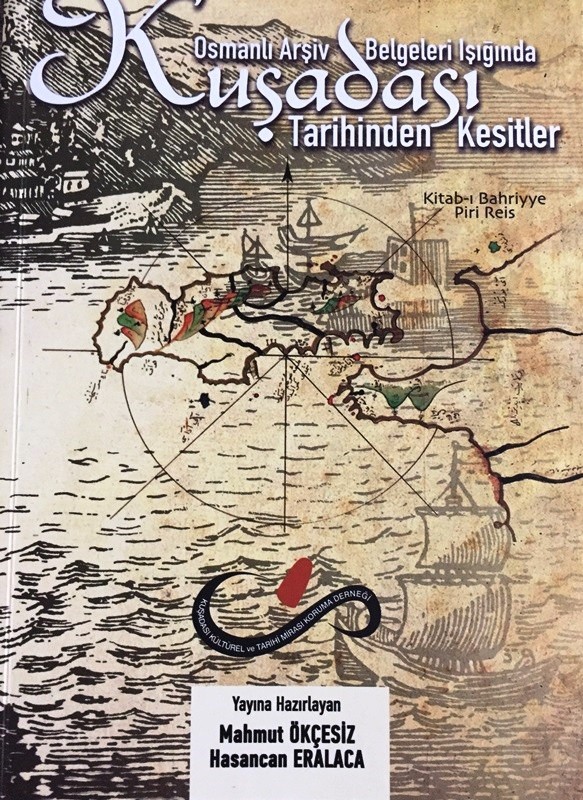 2 0 2 0
Y I L I N D A
1 . B A S K I M E T R O
M A T B A A C I L I K 2 5 6 S A Y F A
K U Ş A D A S I ’ N D A	Y A Ş A Y A N G E L E N E K S E L	M E S L E K L E R
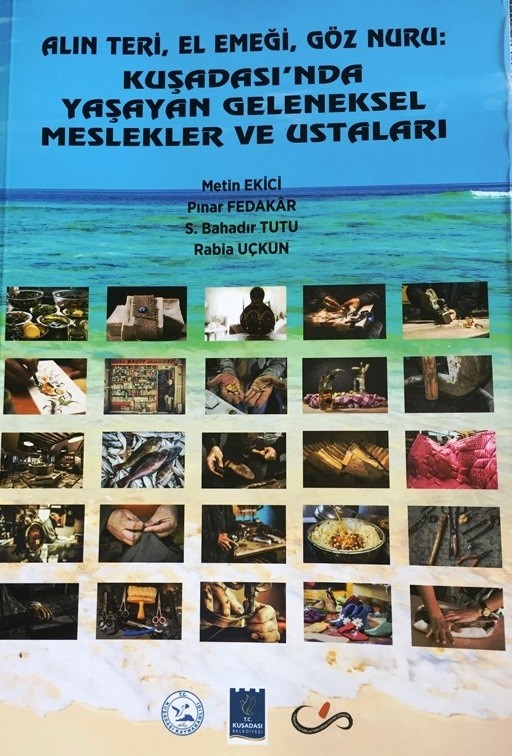 2 0 2 0
Y I L I N D A
1 . B A S K I E G E
Ü N İ V E R S İ T E S İ M A T B A A S I
2 4 0 S A Y F A
K U Ş A D A S I K Ü Ç Ü K A D A	K A L E S İ
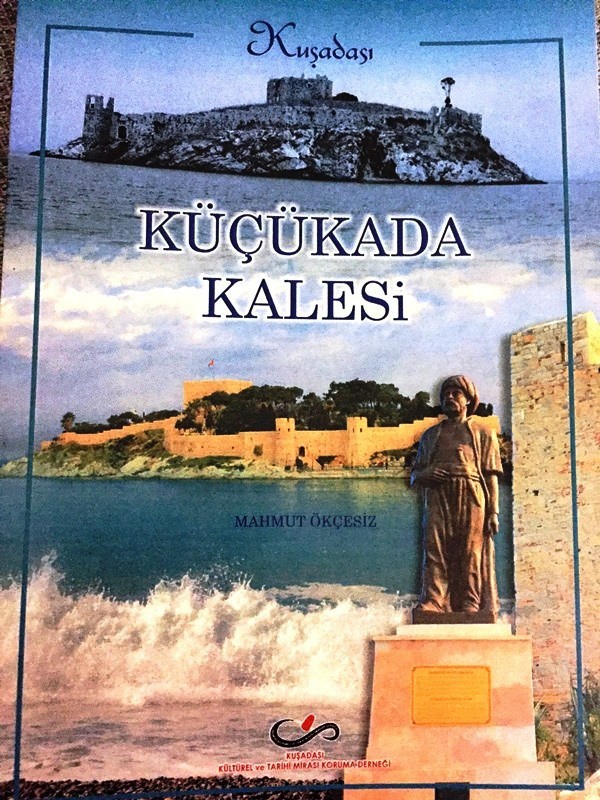 2 0 2 2
Y I L I N D A
1 . B A S K I V A D İ
G R A F İ K T A S A R I M
1 8 0 S A Y F A
K U Ş A D A S I	H A F I Z A	M E K A N I T A Ş	M E K T E P	A D A L I Z A D E
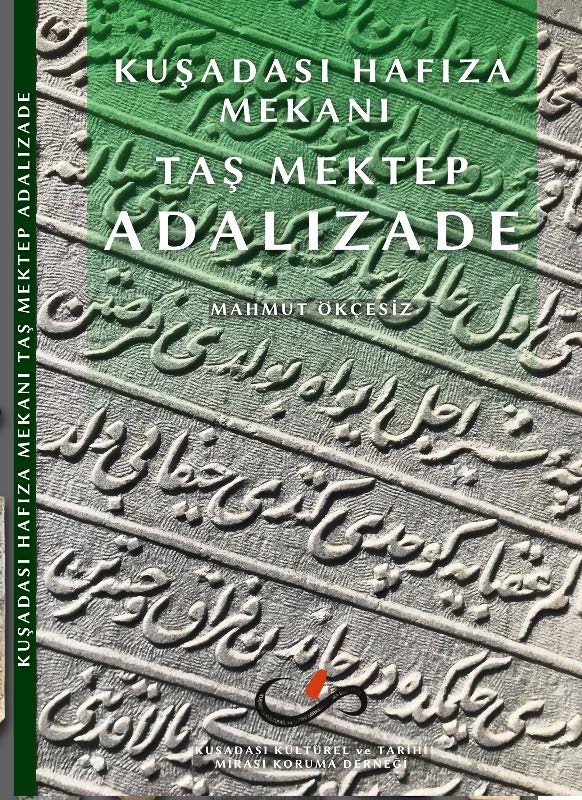 2 0 2 3
Y I L I N D A
1 . B A S K I V A D İ
G R A F İ K T A S A R I M
2 0 6 S A Y F A
K U Ş A D A S I	D İ G İ T A L	A K A D E M İ C U M A	K O N F E R A N S L A R I
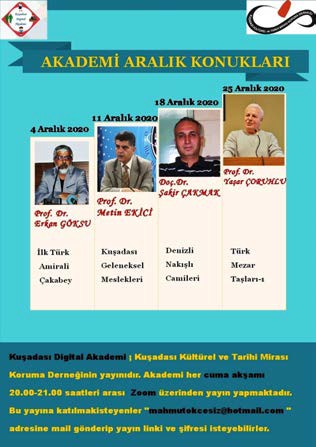 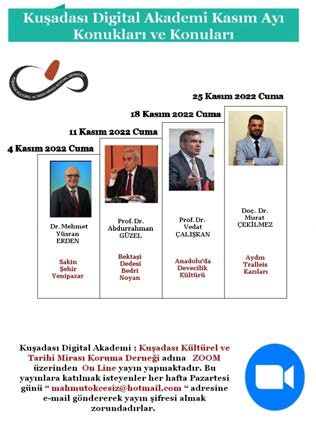 O N L İ N E Z O O M
Ü Z E R İ N D E N H E R H A F T A C U M A
G Ü N Ü 2 0 . 0 0
2 2 . 0 0
S A A T L E R İ A R A S I
T Ü R K
K Ü L T Ü R Ü V E
T A R İ H İ
K O N F E R A N S L A R I
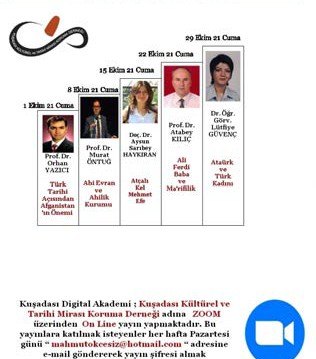 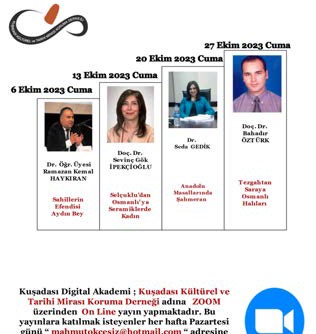 2 0 2 0 - 2 1	B İ R İ N C İ	D Ö N E M
K O N F E R A N S L A R I N D A N	S E Ç M E L E R
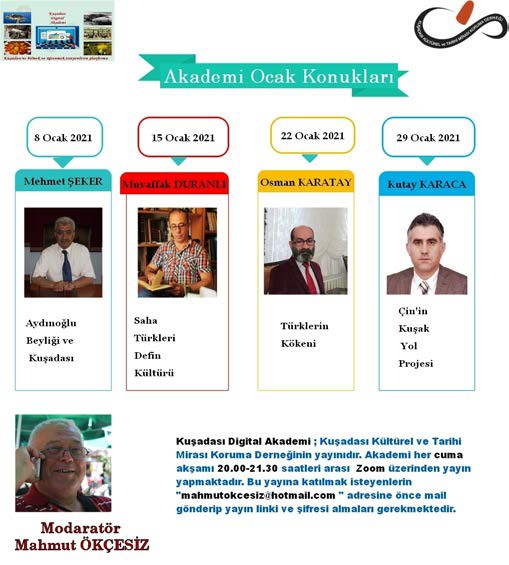 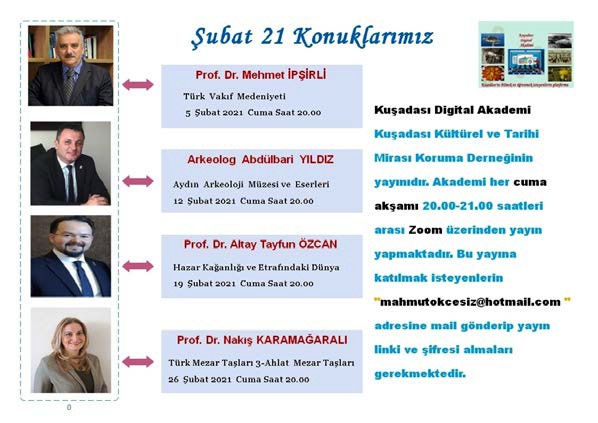 2 0 2 1 - 2 2	İ K İ N C İ	D Ö N E M
K O N F E R A N S L A R I N D A N	S E Ç M E L E R
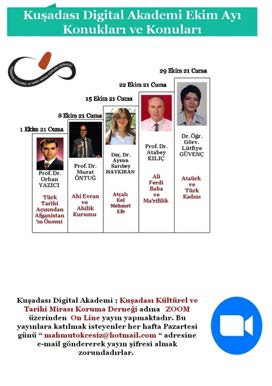 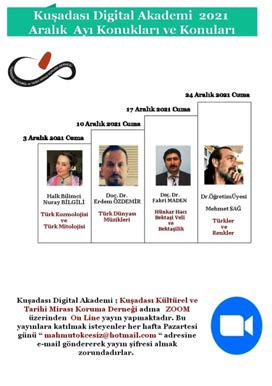 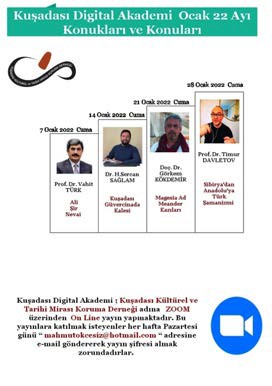 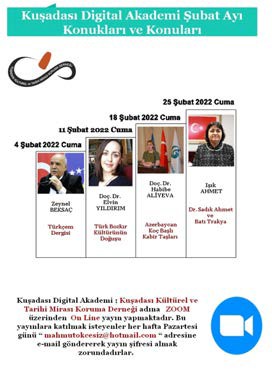 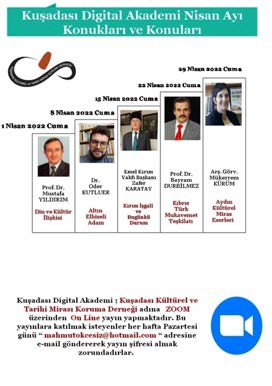 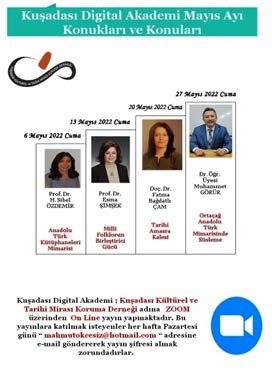 2 0 2 2 - 2 3	Ü Ç Ü N C Ü	D Ö N E M
K O N F E R A N S L A R D A N	S E Ç M E L E R
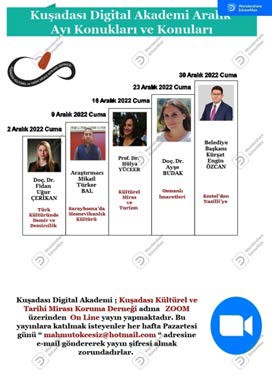 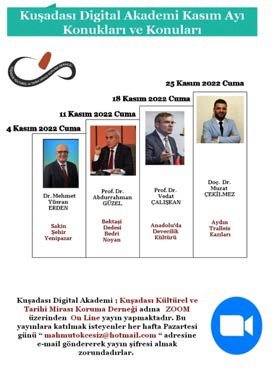 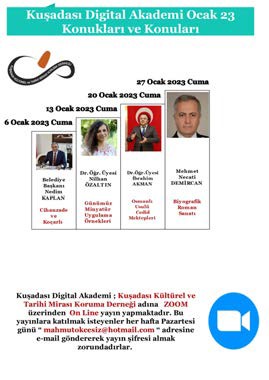 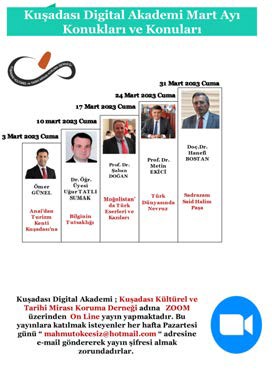 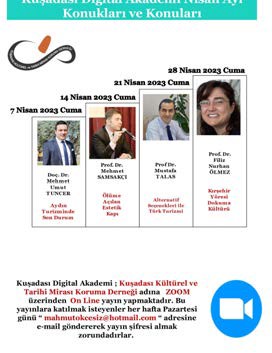 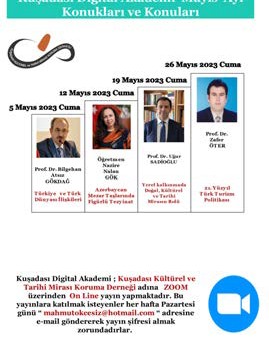 2 0 2 3 - 2 4	4 .	D Ö N E M	B A Ş L A D I
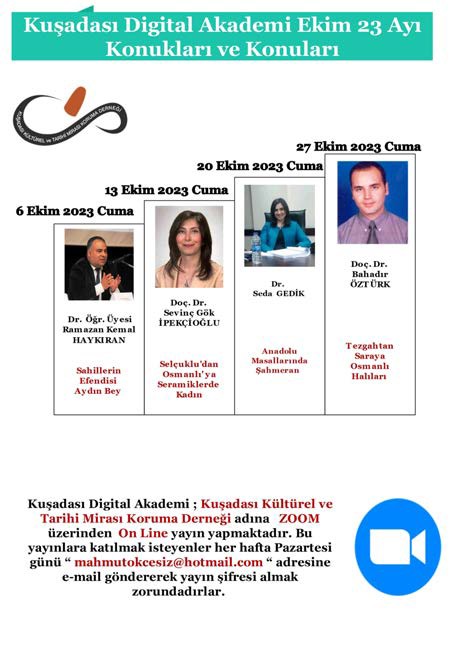 K A S I M 2 0 2 3
T A R İ H İ
İ T İ B A R I Y L A T O P L A M
K O N F E R A N S S A Y I S I
1 0 5 E
U L A Ş M I Ş T I R Y I L
S O N U N D A
1 4 H A Z İ R A N
2 0 2 3
T A R İ H İ N D E B U S A Y I
1 3 4
O L A C A K T I R
S E R İ K O N F E R A N S L A R
A Y D A
B İ R
A K A D E M İ S Y E N
D A V E T
E D İ L D İ
C U M A R T E S İ A Y D I N
T Ü R K
O C A Ğ I N D A
P A Z A R
K U Ş A D A S I ’ N D A B İ R
O T E L	S A L O N U N D A Y Ü Z	Y Ü Z E
K O N F E R A N S D Ü Z E N L E D İ K
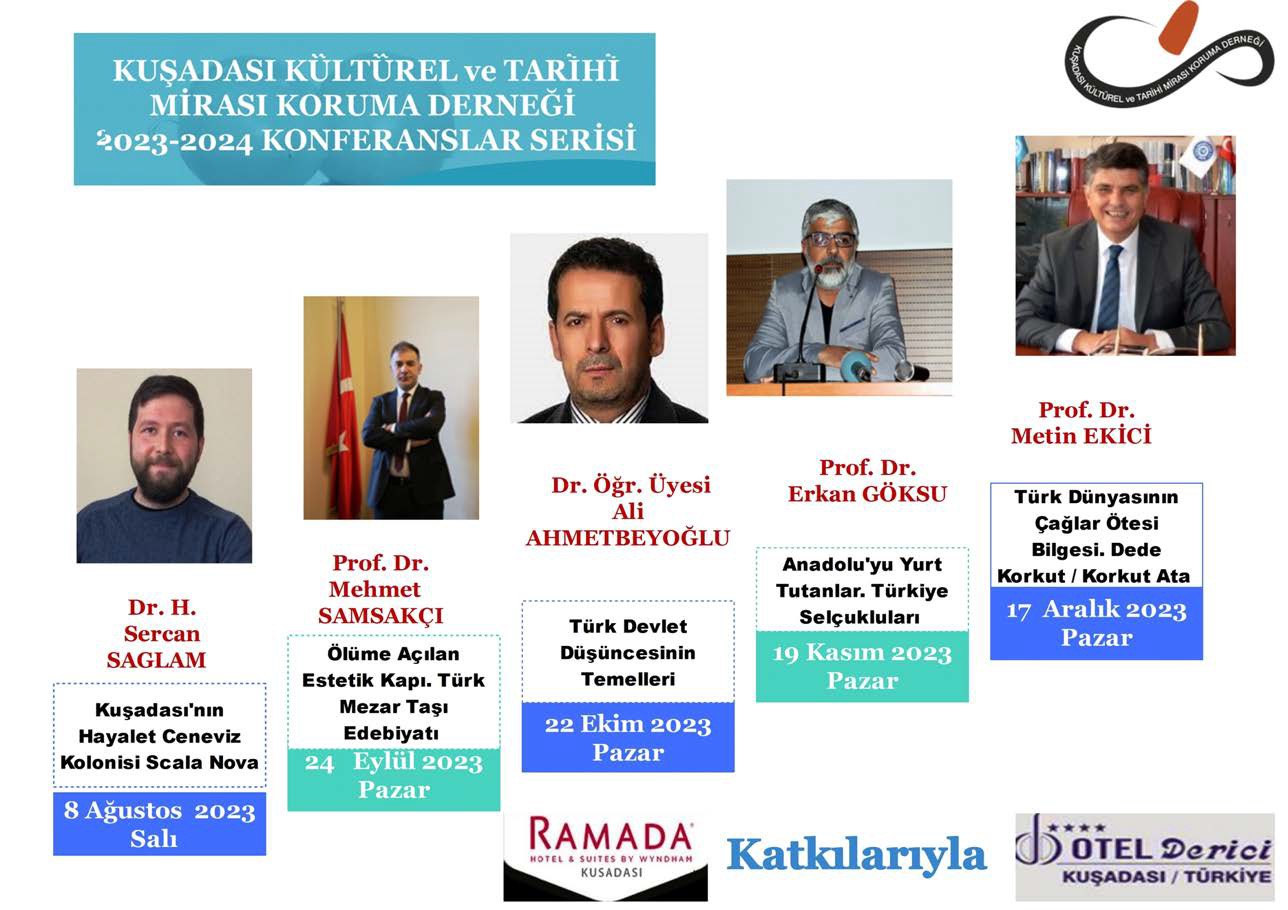 8	A Ğ U S T O S	2 0 2 3	K U Ş A D A S I
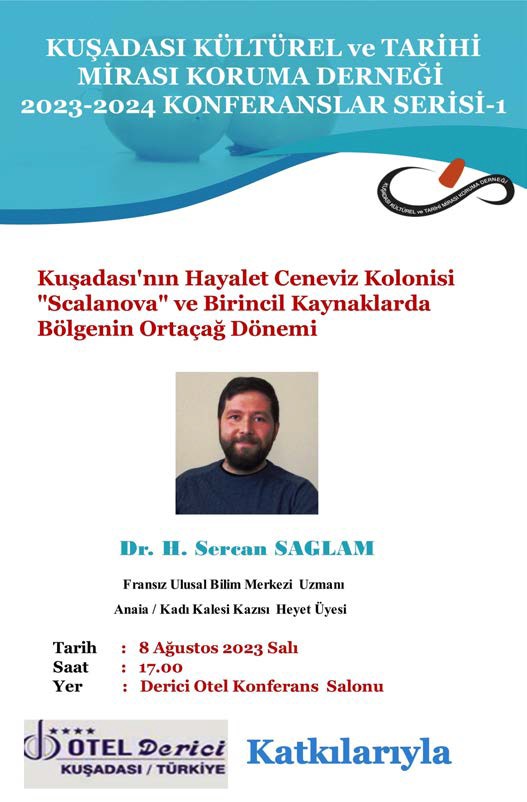 E Y L Ü L	2 0 2 3	A Y D I N	K U Ş A D A S I
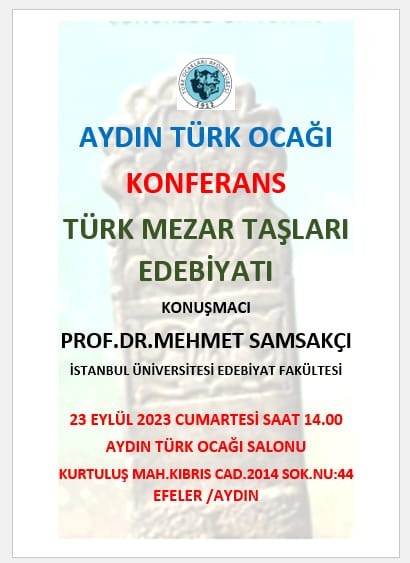 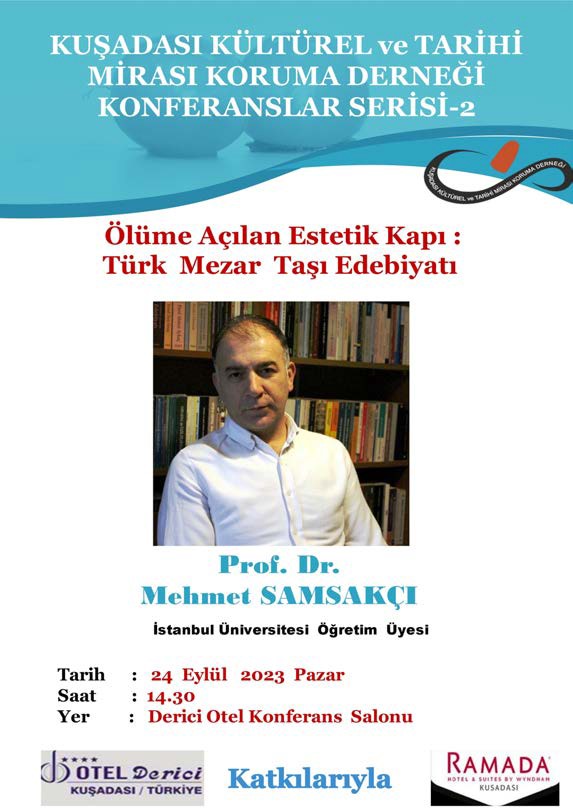 E K İ M
2 0 2 3	A Y D I N	K U Ş A D A S I
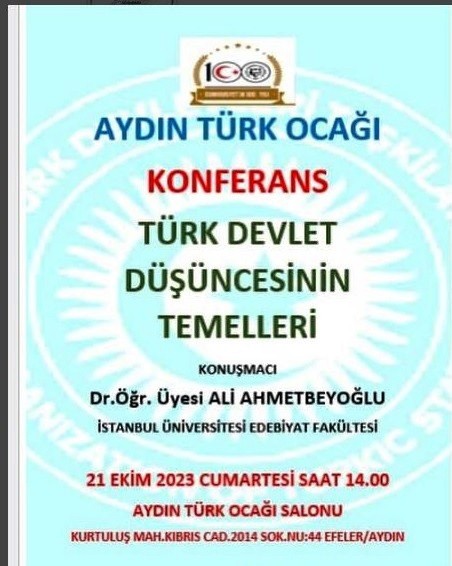 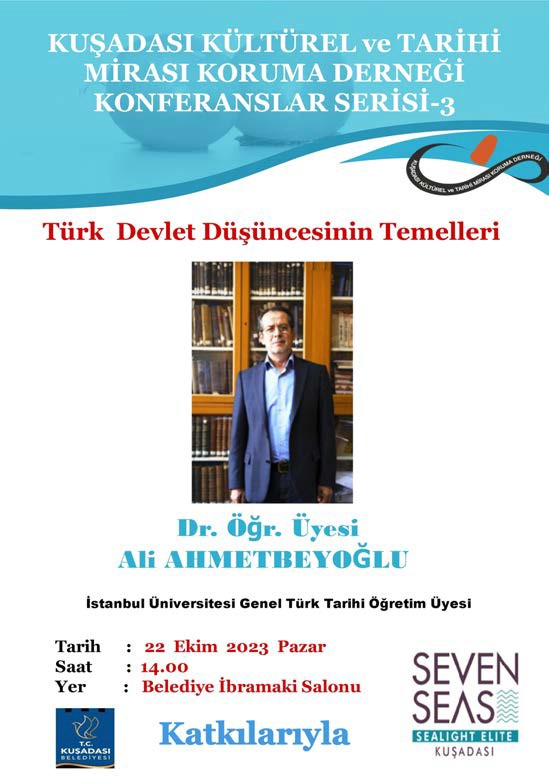 A D A L I Z A D E	A Ç I K	H A V A	M Ü Z E S İ S E R G İ	R E Y O N L A R I	P R O J E S İ
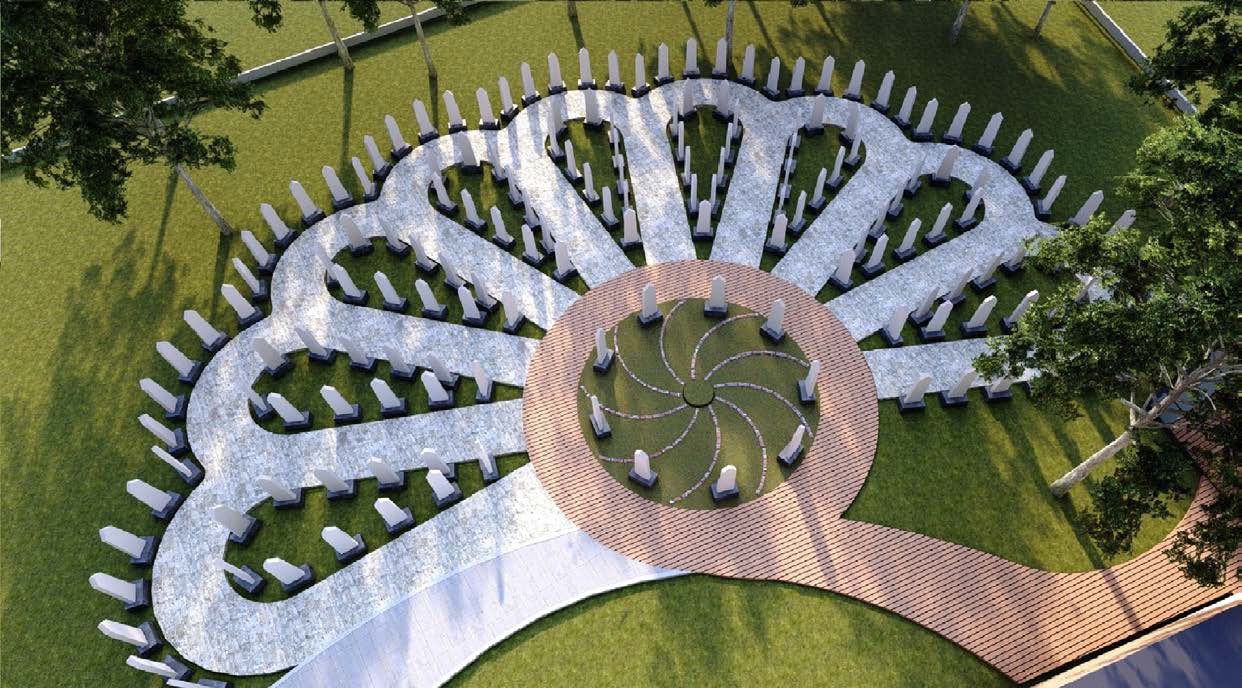 K U Ş A D A S I B E L E D İ Y E S İ  İ L E D E R N E Ğ İ M İ Z 2 0 2 0 Y I L I N D A N	B E R İ B İ R L İ K T E	Ö Z E L
O L A R A K T A H S İ S E D İ L E N 1 0 9 0 M 2
A L A N D A 1 8 0 A D E T O S M A N L I D Ö N E M İ M E Z A R T A Ş L A R I A Ç I K H A V A S E R G İ
R E Y O N L A R I P R O J E S İ Y A P M A K T A D I R
Y A K L A Ş I K 2 M İ L Y O N T L M A L O L A N B U P R R O J E S O N A E R D İ Ğ İ N D E Ü L K E M İ Z İ N İ L K A Ç I K
H A V A M E Z A R T A Ş L A R I M Ü Z E S İ O L A R A K H İ Z M E T V E R E C E K T İ R .
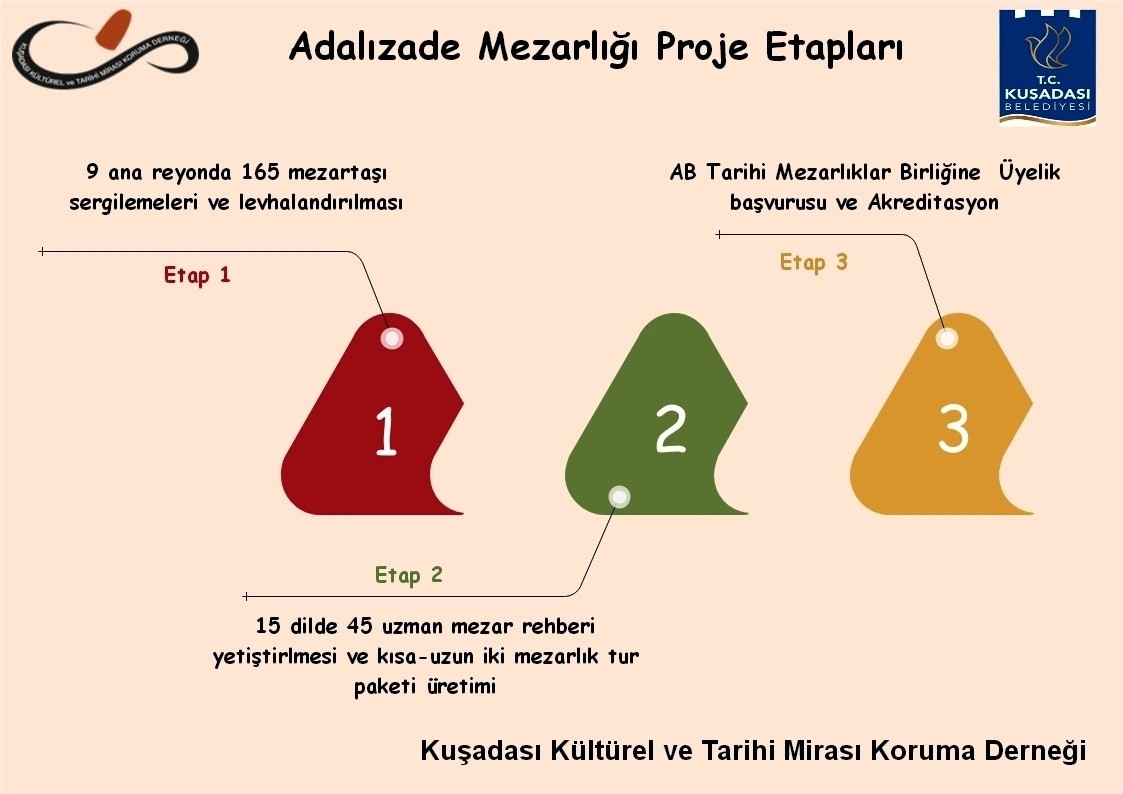 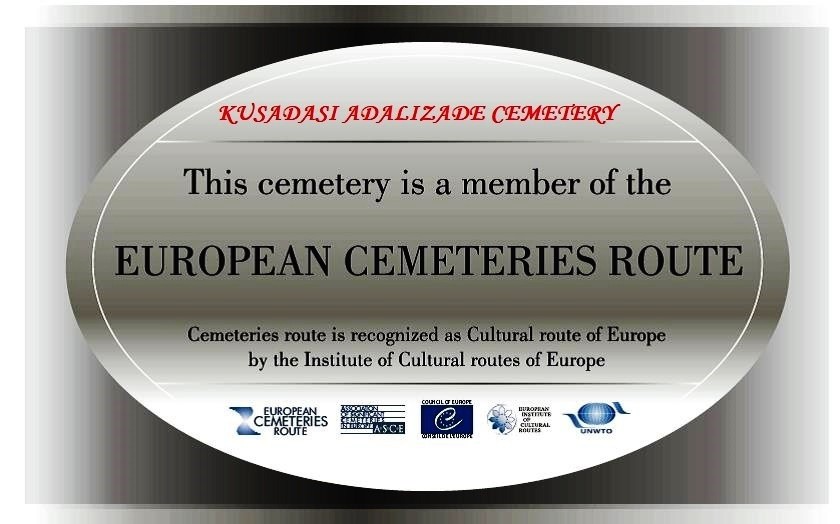 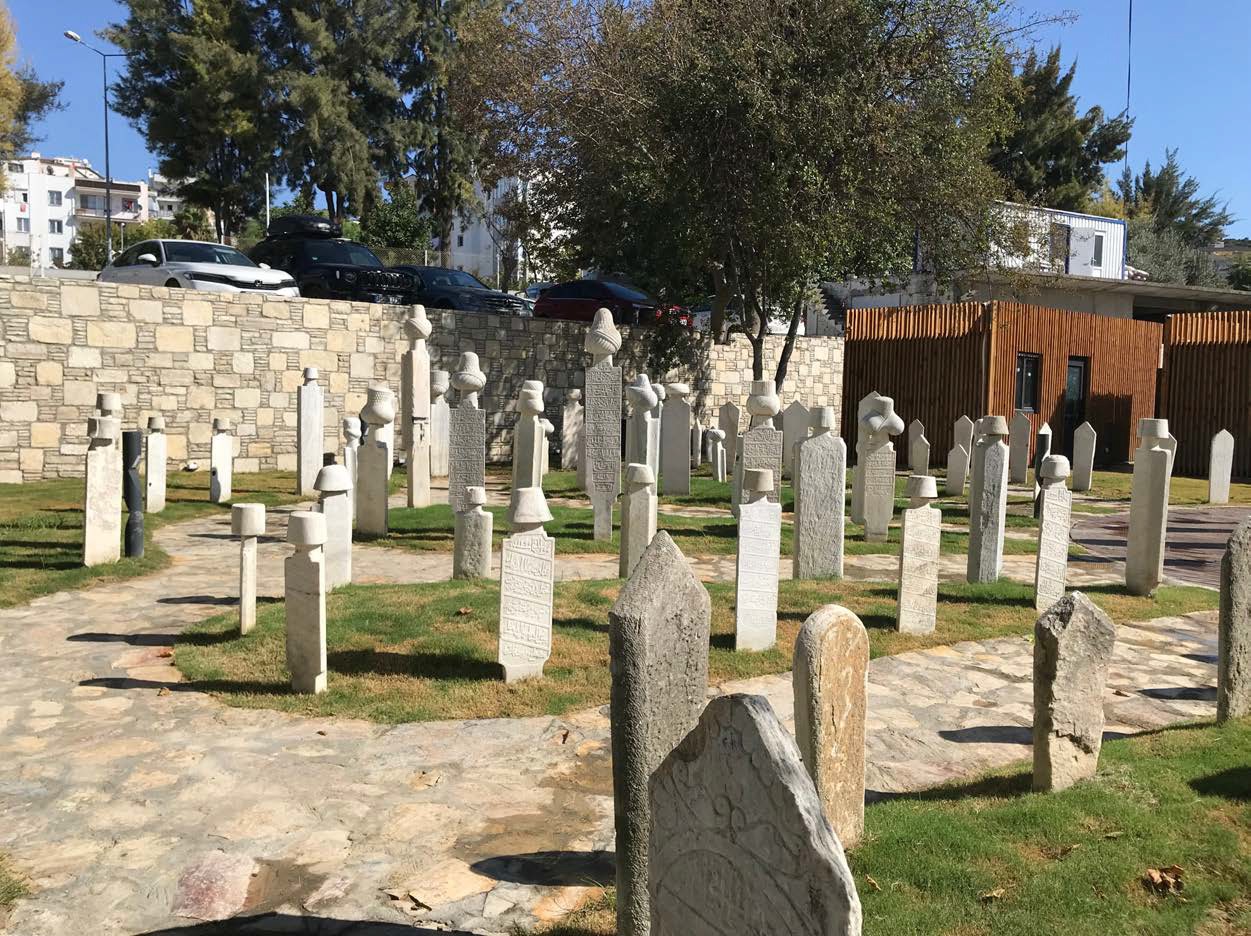 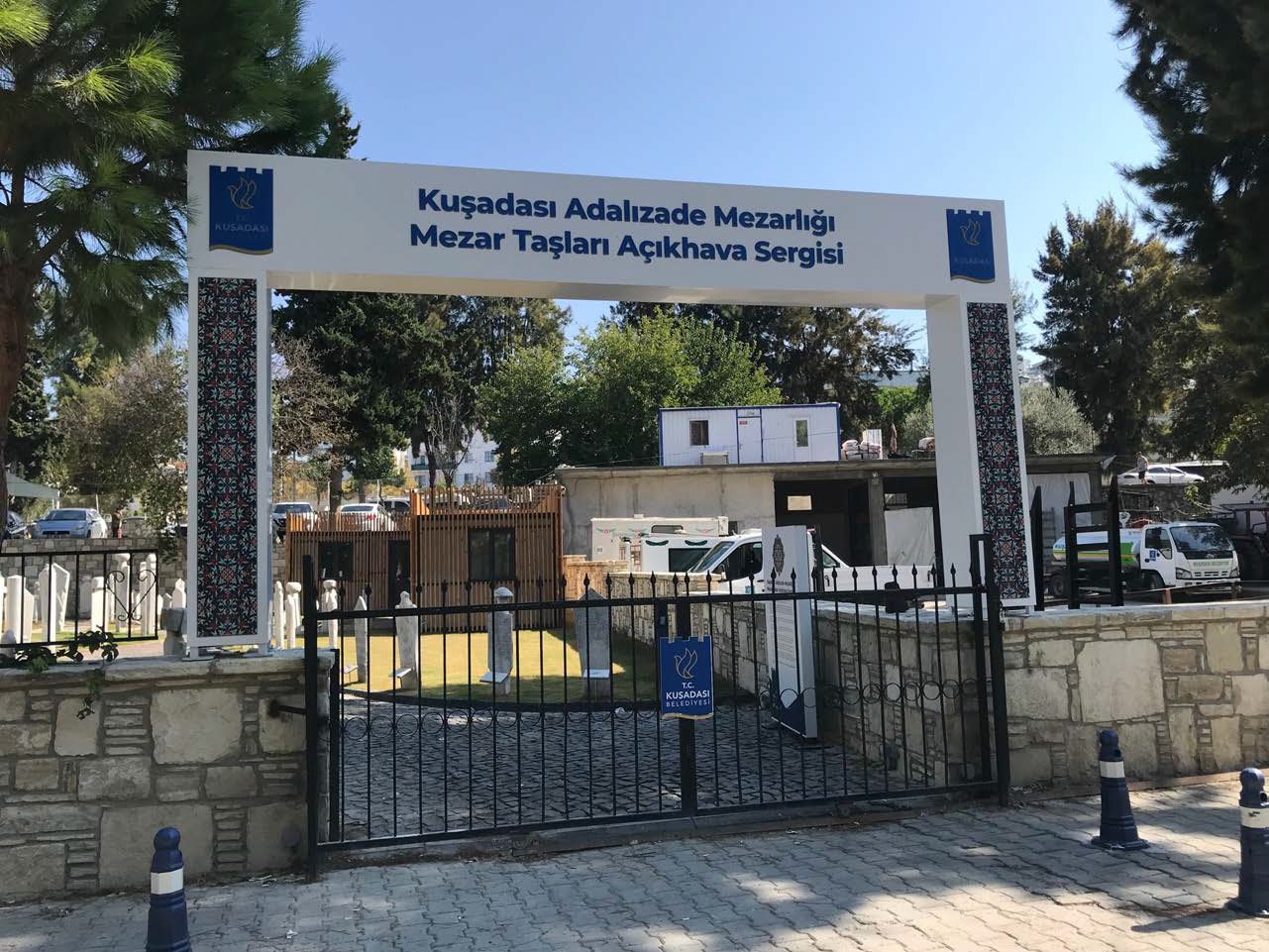 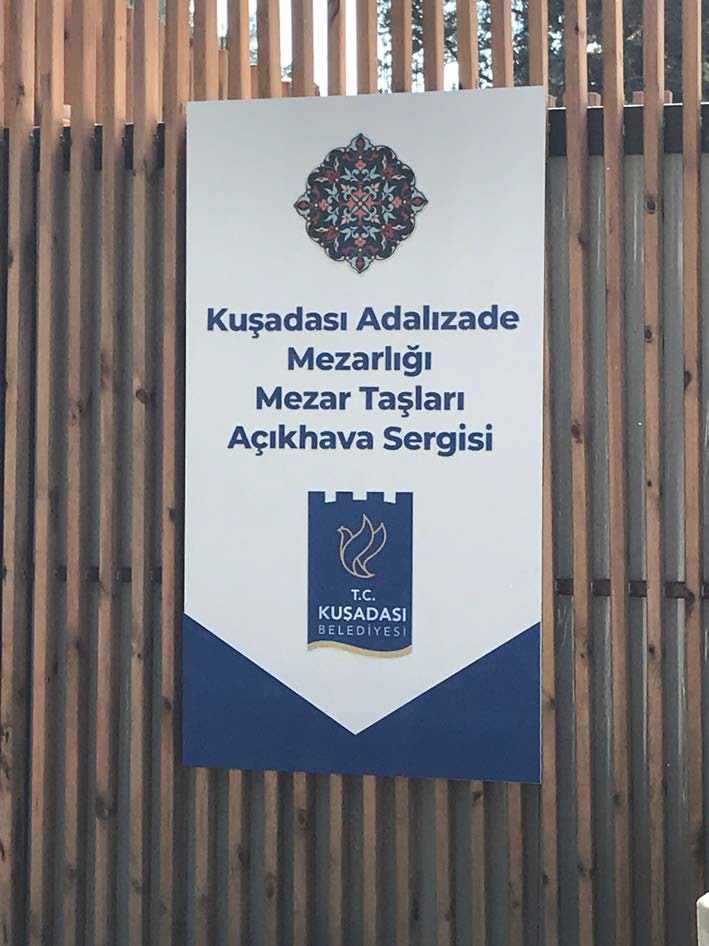 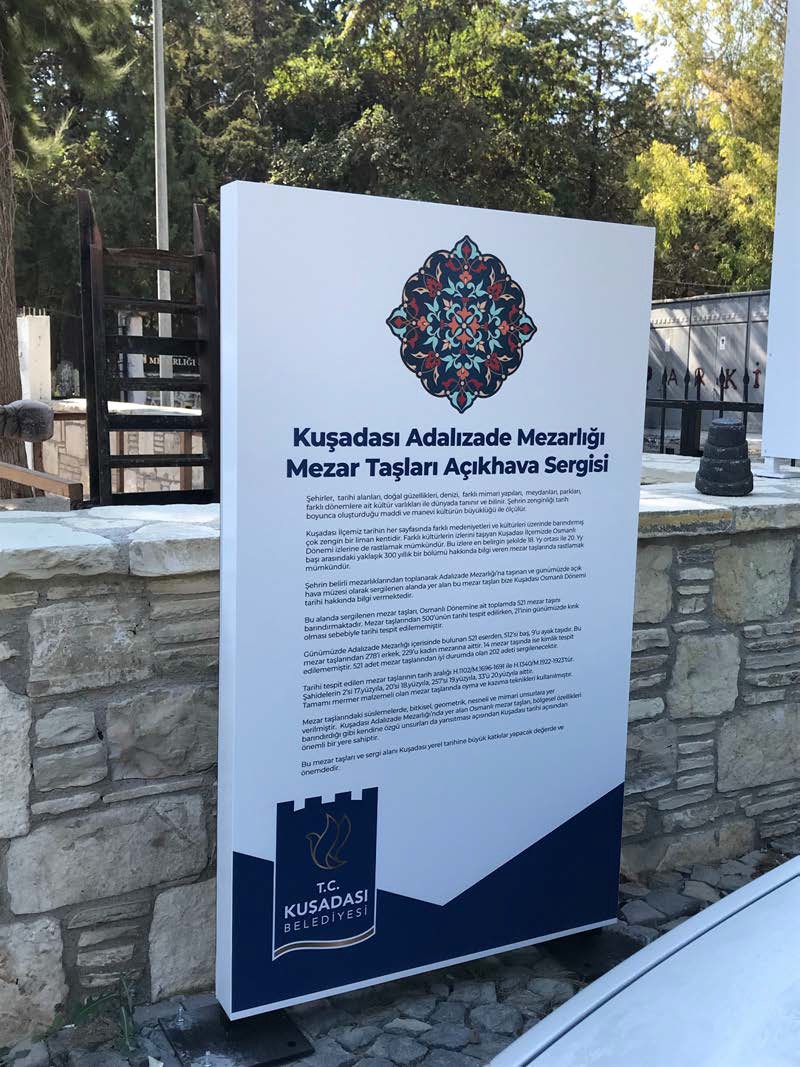 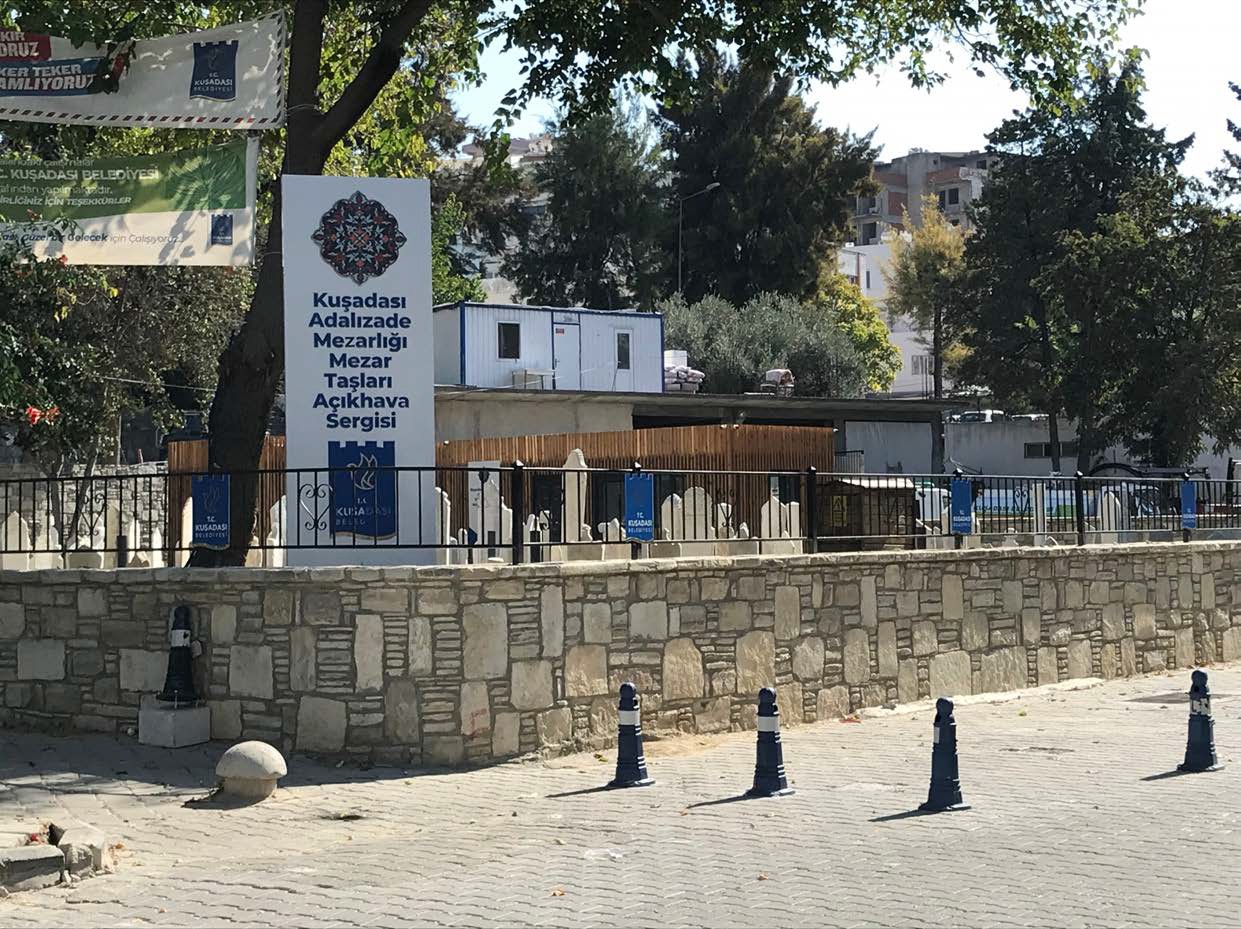 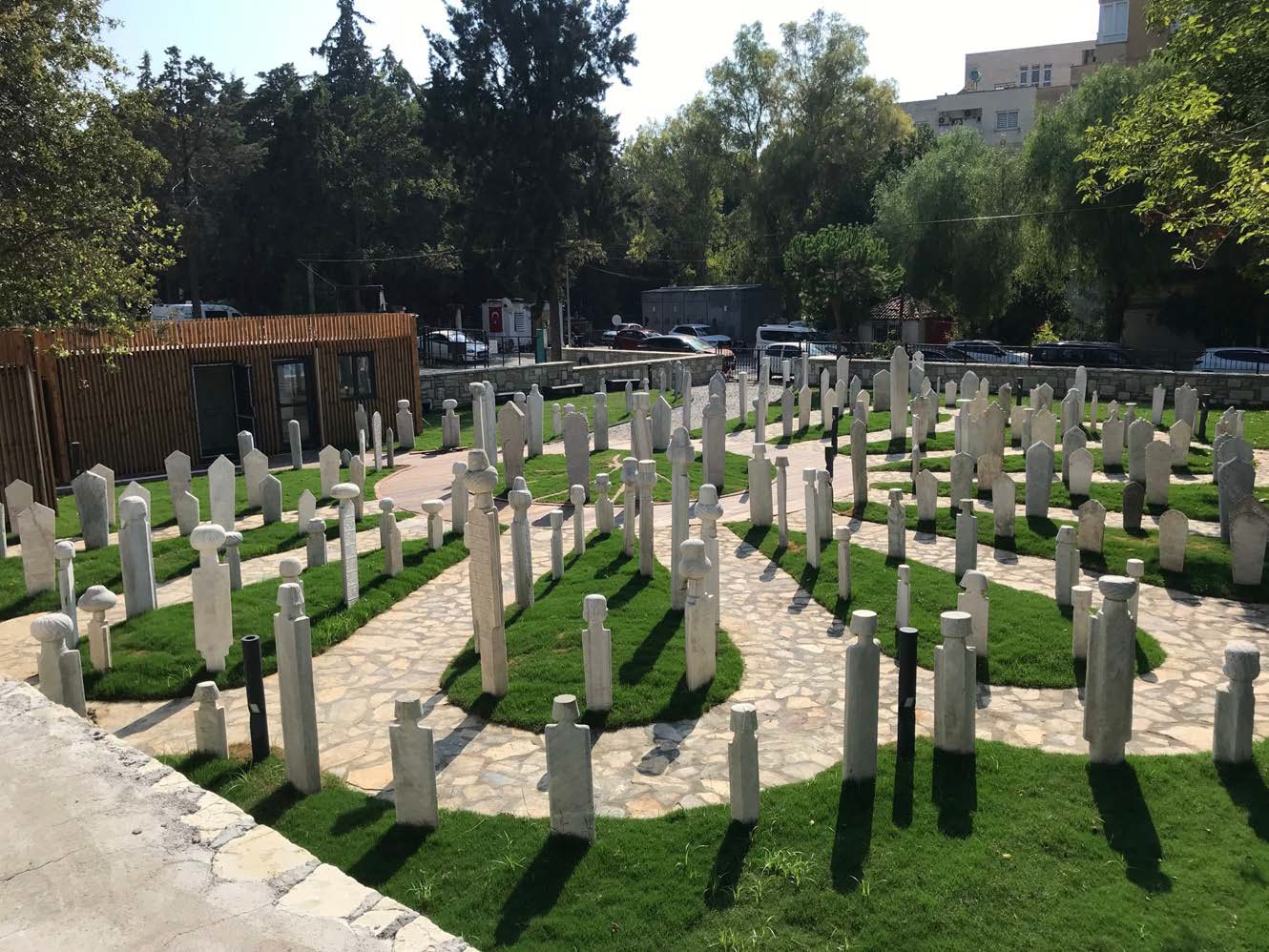 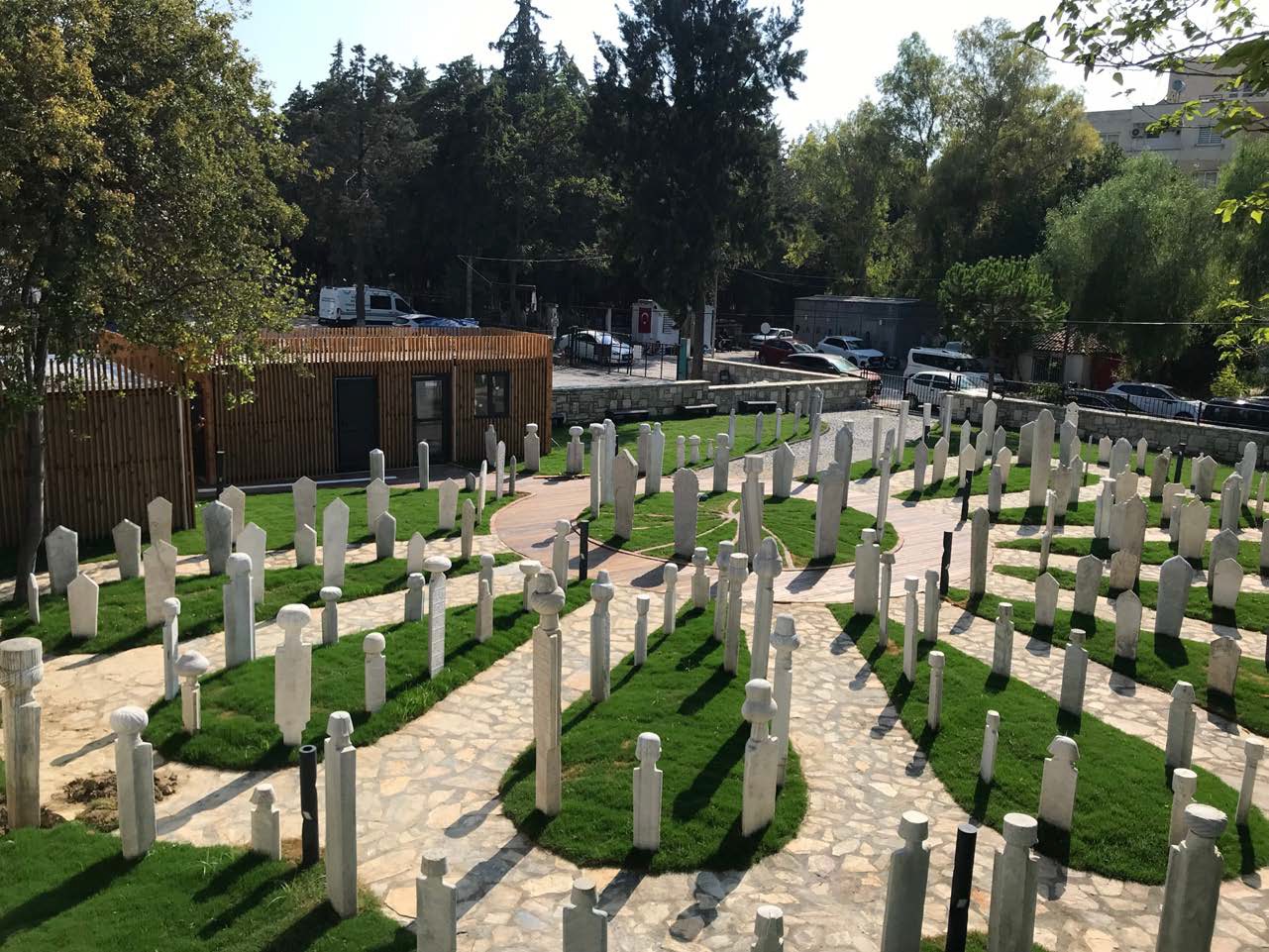 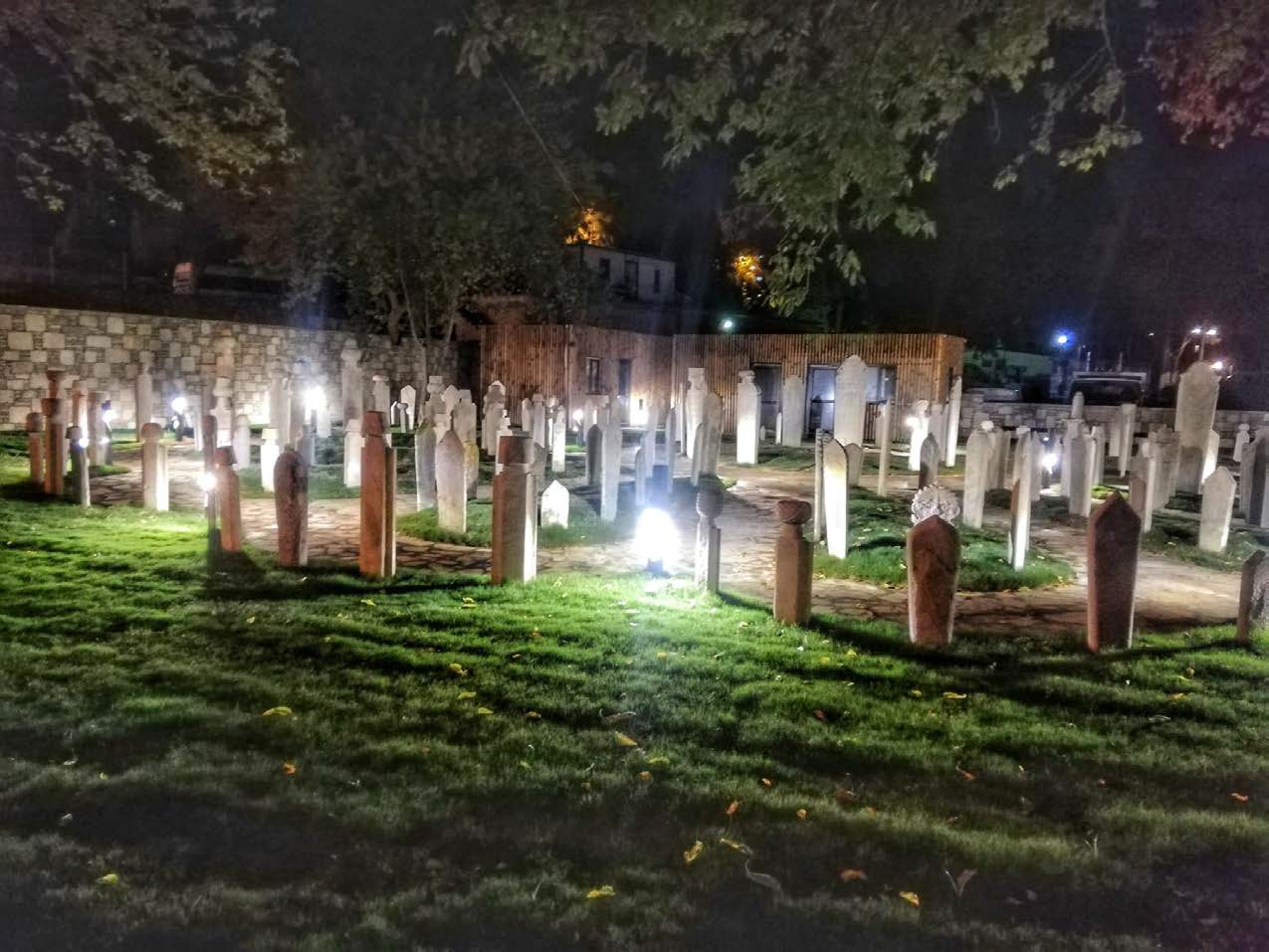 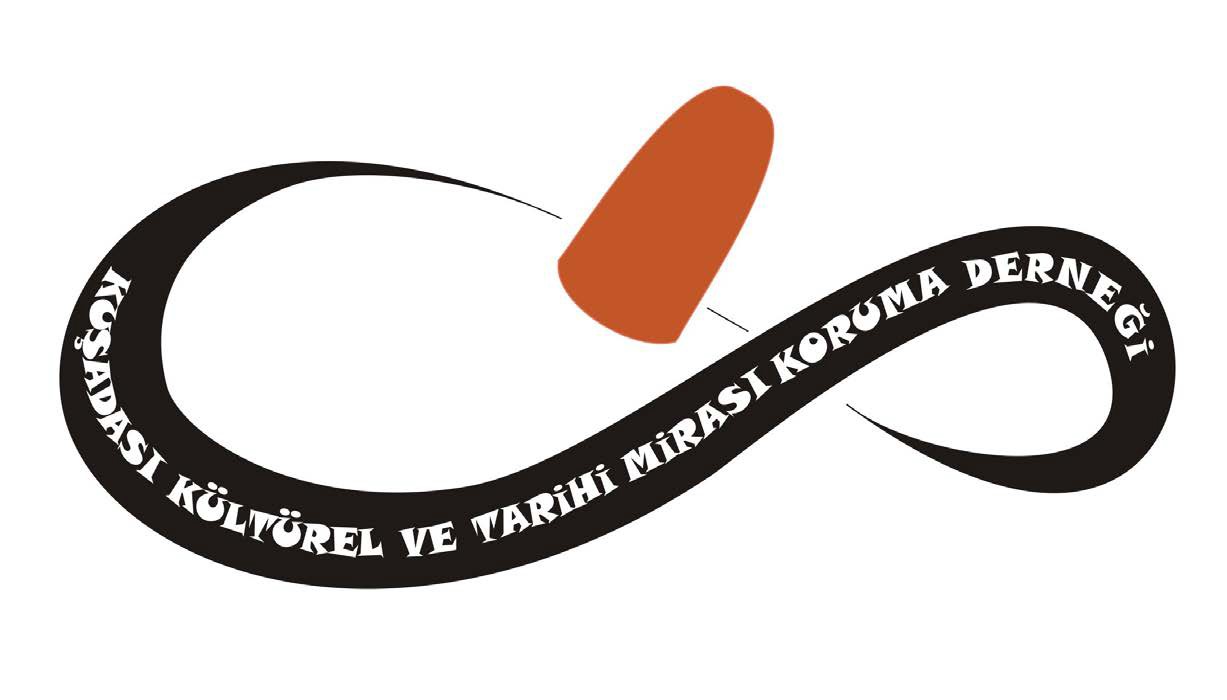 S E V D A M I Z
K U Ş A D A S I K Ü L T Ü R Ü V E T A R İ H İ D İ R